Тип членистоногі
.
Ряд Метелики
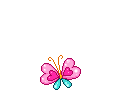 Лускокрилі, або метелики — ряд комах з повним метаморфозом. Виник, вірогідно, в середині мезозою, достовірні викопні рештки ряду відомі з юрського періоду. Найбільш характерна особливість представників ряду — це наявність густого покриву хітинових лусочок. Для більшості видів має спеціалізований сисний ротовий апарат з хоботком, утвореним подовженими лопатями нижньої щелепи. Надзвичайна різноманітність форм метеликів є їх вражаючою особливістю. В даний час вони є одним з найбільш багатих видами рядів комах: налічується більш ніж 158 тисяч видів. Представники ряду поширені на всіх континентах, за винятком Антарктиди.
Метелики
Метелики надзвичайно різноманітні як за розмірами, так і за забарвленням
Найбільший метелик - птахокрил королеви Олександри. Розмах його крил складає 28 см.
Але рекордсменом є метелик (нічний метелик) "велика сова". Розмах його крил складає до 36 см
Найменший метелик - синій карлик. Розмах його крил складає всього        1,4 см на 6 см.
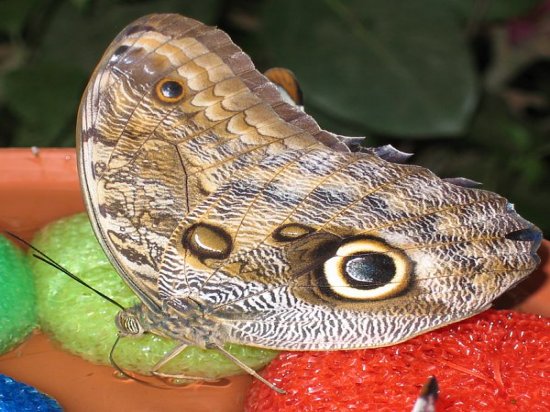 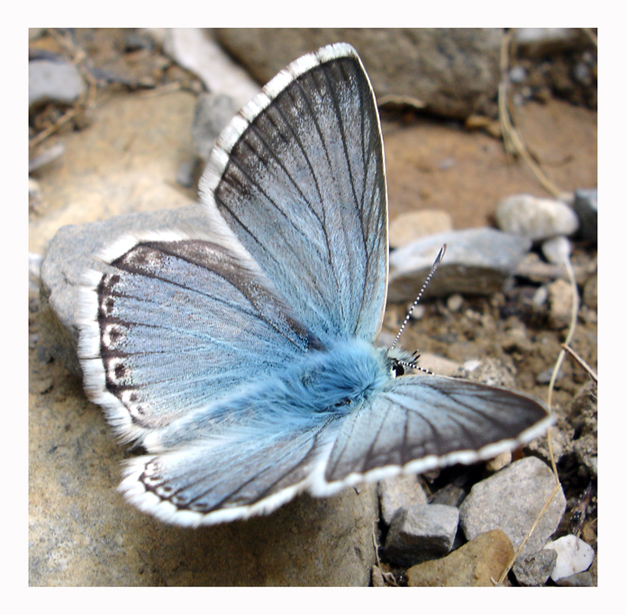 .
Крила метеликів
Крила метеликів покриті  крихітними лусочками. Їх веселковий блиск залежить від того, під яким кутом вони відбивають світло.  Інші лусочки містять барвистий пігмент.
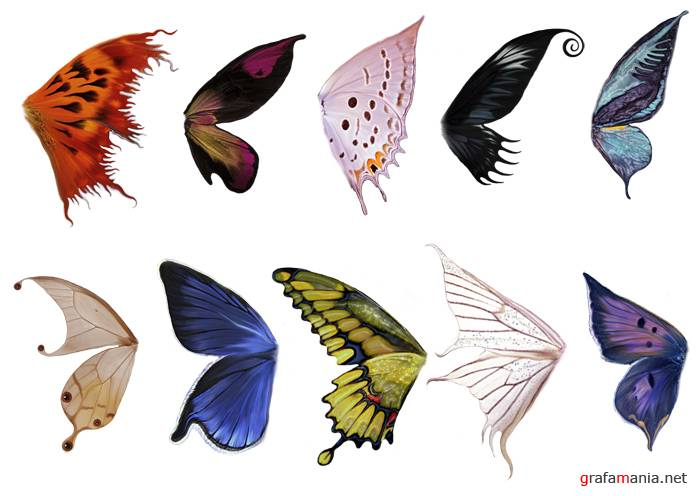 Забарвлення метеликів
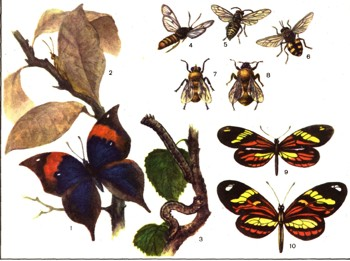 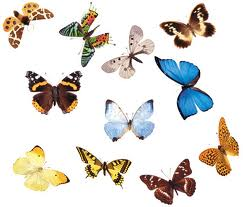 Забарвлення служить метеликам як захист. Одні метелики маскуються під отруйних. Птахи запам'ятовують забарвлення отруйних метеликів і не чіпають їх. Завдяки цьому їстівні для птахів метелики з схожим забарвленням залишаються неушкоджені.
 Інші маскуються під колір довкілля.
Забарвлення, і не тільки…
Яскраве забарвлення Тигрового метелика в денний час відлякує ворогів, а вночі він відлякує ворогів клацаючими звуками.
Забарвлення, і не лише…Деякі метелики, такі як південноамериканський смугастий метелик, обманюють хижаків, набираючи якого-небудь іншого вигляду
Смугасті метелики мають помилкову голову у кінці тулуба. Птах намагається клюнути метелика в помилкову голову, і метелик отримує шанс врятуватися.
МіграціяМетелики є перелітними комахами. Вони можуть здійснювати перельоти на відстані  в 5000 км.
Цей метелик перелітає  з Англії в Африку
Переліт
Більшість метеликів-монархів, що мешкають на сході США, перебираються на зиму в хвойні ліси в горах Мексики. Понад 14 млн. метеликів-монархів збираються разом на стволах і гілках дерев
.
.
Налічується більш ніж 158 тисяч видів
.